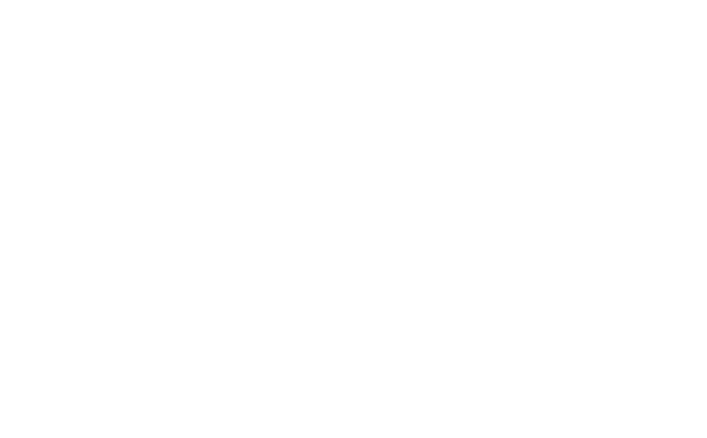 Power to the People
Demystifying Section 42 Enquiries within regulated care settings, including hints, tips and learning themes.
Who are we?
Objectives for the session
Overview of the safeguarding service
Myth busting 
What a good section 42 enquiry looks like
Incorporating Making Safeguarding Personal into Section 42 enquiries
Themes and learning from recent enquiries
Useful tools and documents
Q&A
Safeguarding Adults – how the service works
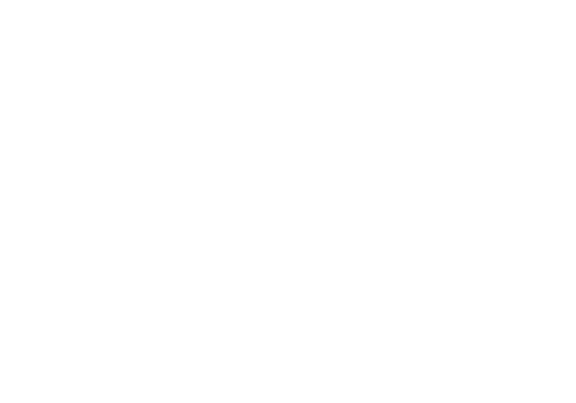 Enquiry Model
Somerset Picture
The % of Somerset Care Providers rated ‘Good’ or ‘Outstanding’ by the CQC in Somerset has risen through 2022 to 87.6%
Somerset Picture
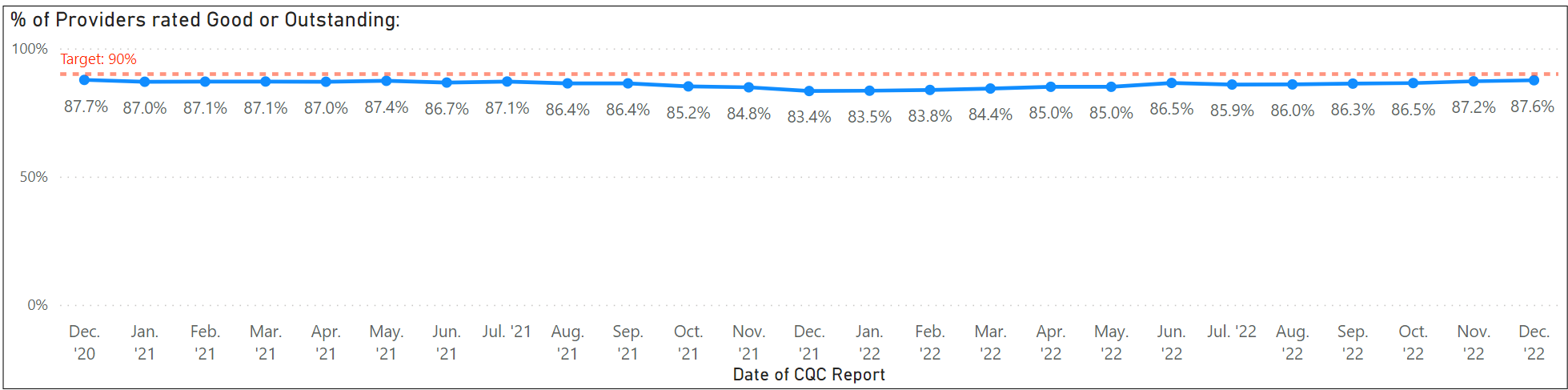 What good looks like
Empowerment  Making Safeguarding Personal
Prevention
Proportionality
Protection
Partnership
Accountability
Top Tips when completing a Safeguarding Enquiry Report
Only complete section 6-10
Start by seeking the views of the individual.
Keep it factual. 
Supply supporting documentation where relevant. 
If you’re not sure – ask us!
Do not include personal information about other individuals i.e. other residents.
Learning from Enquiries
Learning from Safeguarding Adult Reviews
Eileen Dean (Lewisham) was assaulted by another resident, her injuries sadly led to her death. LSAB 7 Minute Briefing - Eileen Dean (safeguardinglewisham.org.uk)
Mrs L (Somerset) experienced a significant deterioration in health which was linked to her not receiving a prescribed medication following a transfer between two care homes. Mrs-L-Practice-Briefing-Final-Version-for-Publication.pdf (safeguardingsomerset.org.uk)
Luke (Somerset) died from a diabetic foot ulcer in a Care home. One-page-briefing-Luke.pdf (safeguardingsomerset.org.uk)
Mr C (Hampshire) had complex care and support needs, had multiple placement moves, stopped eating and drinking, a hospital admission identified this was behavioural not physical. Discharged to a nursing home, where he sadly passed away 4 days later. Serious Case Review | Hampshire Safeguarding Adults Board (hampshiresab.org.uk)
Reviews of adults placed in care homes and specialist hospitals. Microsoft Word - 20220517 - Reviews One Page Briefing (safeguardingsomerset.org.uk)
Safeguarding and medicines management: Guidance for providers. Medication-Management-Guidance-for-Providers-v1.pdf (safeguardingsomerset.org.uk)
South West Region Adult Position of Trust framework: A framework and process for responding to allegations and concerns against people working with adults with care and support needs. 20200122-South-West-PoT-Framework-Updated-22-02-2020.pdf (safeguardingsomerset.org.uk)
Risk decision tool Microsoft Word - Draft SSAB Risk Threshold Tool (safeguardingsomerset.org.uk)
Service monitoring checklist SSAB Service Monitoring Checklist (safeguardingsomerset.org.uk)
Useful tools and documents
Q&A
Please take the opportunity to ask us questions and expand on anything discussed today!
[Speaker Notes: What one thing are you going to take away from today?]
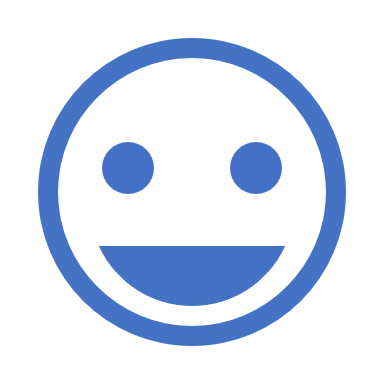 Thank you